Чтобы назвать отрезок, обозначим буквами две точки – его концы. Например, отрезок AB, отрезок CD.Какой из них длиннее?
C     .                                                           . D
     A .                                 . B
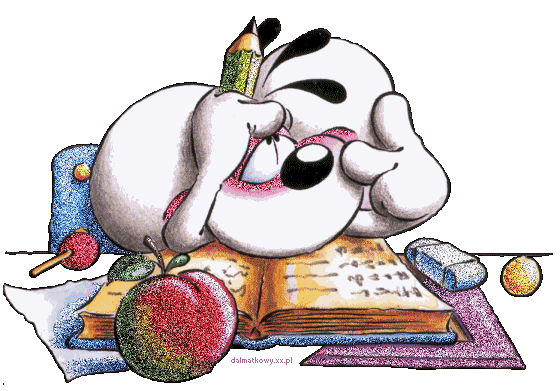 Как обозначают буквами многоугольники?
В многоугольнике обозначают буквами его вершины и называют, например, так:
B
A
D
A
C
C
B
треугольник ABC
квадрат ABCD
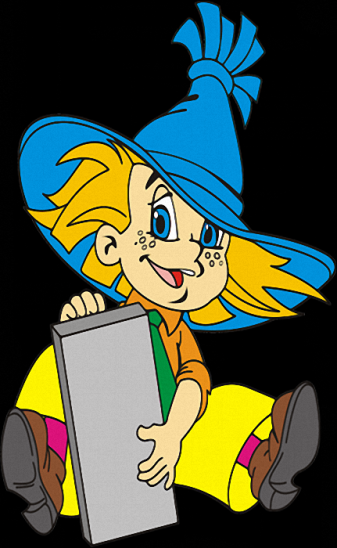 Понаблюдаем за другими геометрическими фигурами.
Что здесь напутал Незнайка?
Ф
Ю
Л
A
B
.
О
.
b
a
C
Рассмотрим рисунок и ответим на вопросы: какая точка лежит на прямой? Какие точки на этой прямой не лежат.
A.            .D
  . C             .B
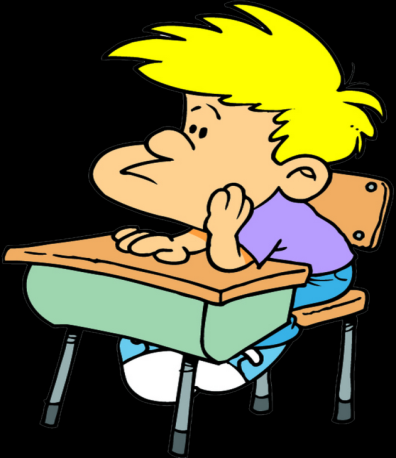 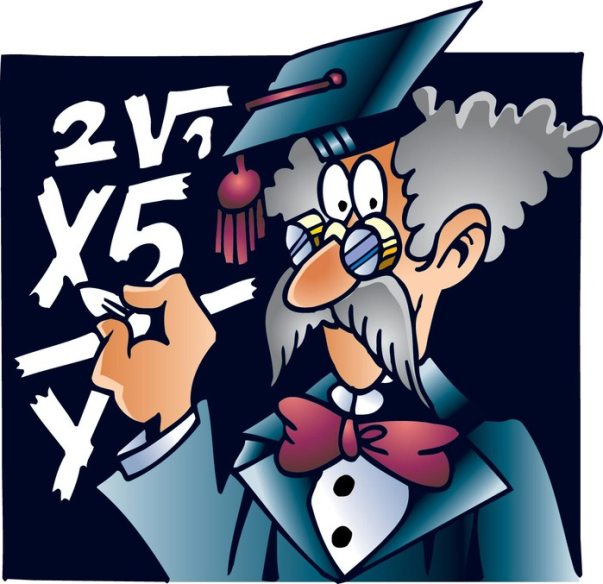 Повторим правило.
Геометрические фигуры следует обозначать заглавными буквами латинского алфавита в их вершинах.
Точки на чертеже обозначают заглавными латинскими буквами: 
    A, B, C, D, E, F и другими
Спасибо за урок.
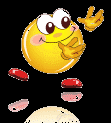 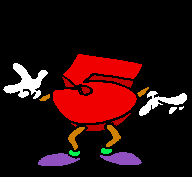 Источники.
http://pozdravka.com/photo/na_kazhdye_den/ocenki/10-11-0-0-8
http://migalaite.blog.tut.by/2012/11/26/novogodnie-razdeliteli-2/
http://www.archfarm.ru/projects/blog.php?rghw=//pupik/38442.html/
http://www.liveinternet.ru/users/4163063/post236239243/
http://schoolgonoshiha.ucoz.ru/news/gia_po_matematike/2012-06-05-42
http://interneturok.ru/ru/school/matematika/3-klass/undefined/oboznachenie-geometricheskih-figur-bukvami